Healing the Soul: Nature and Isolation in Frankenstein
Unit of Study
Tyler Webb
ENGL 112B
Dr. Warner
Eckhart Tolle’s A New Earth
The Ego: Complete identification with one’s emotions and thoughts.
Egoic thinking leads to:
Feelings of Isolation, resentment, judgment, etc.
Relief:
Observing thoughts
 remembering that you are not the thoughts themselves, but the consciousness that observes them
Observing nature
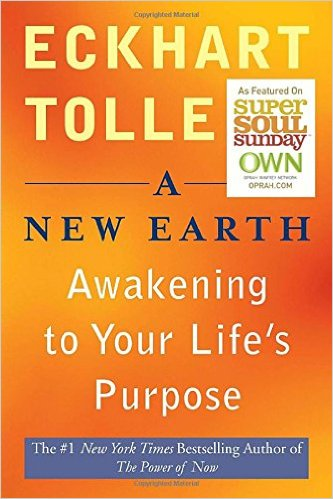 Frankenstein by Mary Shelley
Egoic Thinking:
Victor Frankenstein views himself as superior to his monster because of the monster’s looks; alienation and hatred ruin both of their lives.
Nature:
Both characters find moments of solace and tranquility in nature on many occasions.
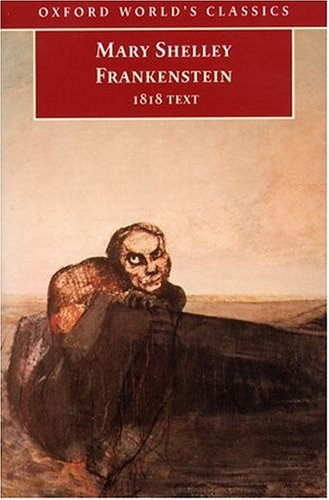 Launching the Unit: “Satisfaction” and “What a Wonderful World”
“When I’m ridin’ round the world 
And I’m doin’ this and I’m signin’ that 
And I’m tryin’ to make some girl, who tells me
Baby, better come back maybe next week
Can’t you see I’m on a losing streak”
“I see trees of green
Red roses too
I see them bloom
For me and you”
How do our attitudes and feelings about the world change when we shift the focus from ourselves and our problems to the natural world around us?
“What Does Nature Have to Teach Us?”
“The Sound of Trees”, Robert Frost
“The Tree”, by 13 year-old Garrett Gray (published on online blog):
“A beautiful tree stands alone in a field of green.
A man stands alone not knowing what he is seeing.
He plucks a leaf off of one of the lower limbs.
It’s soft.
He looks straight up and starts to climb to the top.
Up and up he climbs to very high.
Up to the last branch, to watch the world pass by…
…He climbs back down onto the field of green.
He stands there now knowing what he sees”
What does he now see or know?
Other Activities:
Nature Quotation Compilation
Observing Nature (SSW)
“Take A Stand”
Emily Dickinson and Frankenstein’s Monster
Summative Options:
Creative Interpretation: Nature’s Effect or Isolation
Drawing, poetry, collage, short story, film, skit, musical performance, or photography organized in portfolio (2-5)
one to two page paper explaining decisions
Dear Eckhart Letter Writing 
Traditional Essay
Extending the Unit
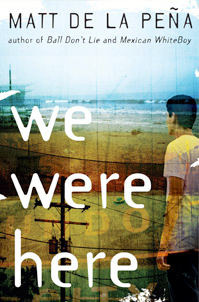 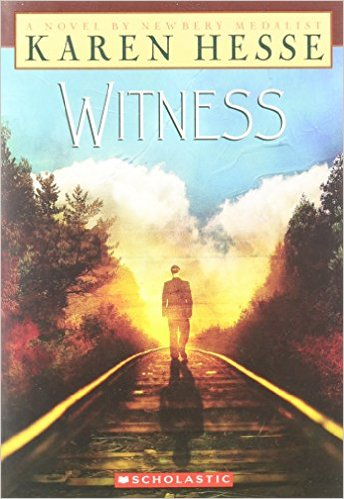 We Were Here by Matt De Le Pena 
Witness by Karen Hesse
Freak the Mighty by Rodman Philbrick
Song of the Magdalene by Donna Jo Napoli
Speak by Laurie Halse Anderson
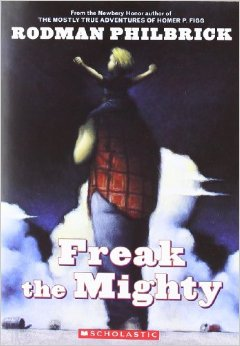 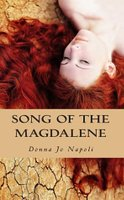 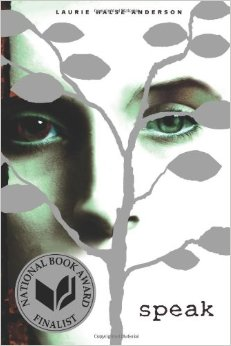 The End